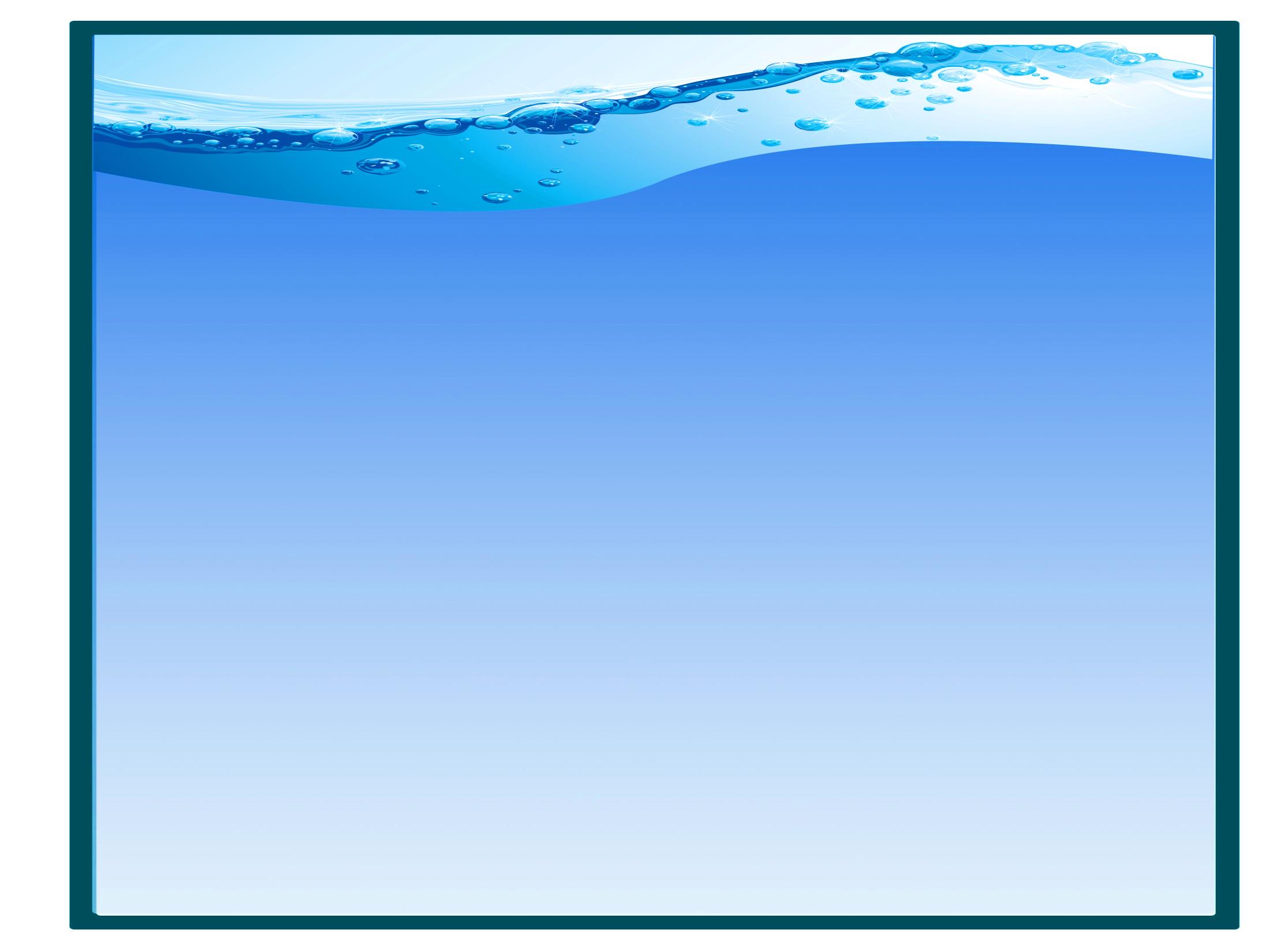 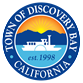 Town of Discovery Bay 
Community Services District

Public Hearing to Review and Adopt the
2010 Urban Water Management Plan

January 6, 2016
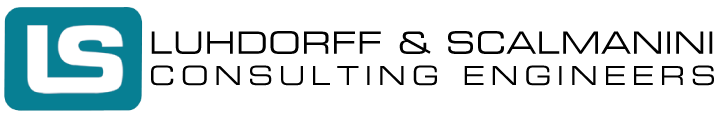 Purpose
Present the 2010 UWMP in a public hearing  prior to adoption.
Public hearing must include a discussion of:
Water use reduction goals in accordance with SBX7-7.
The present and proposed future measures to meet those goals.
Topics
2010 UWMP Overview
Water Use Reduction Targets
Demand Management Measures (i.e. Conservation)
Other Provisions
1. 2010 UWMP Overview
State-mandated water supply planning document – (The UWMP Act is a checklist of 60 elements required to be included)
Complies with the UWMP Act, and the Water Conservation Bill of 2009 (SBX7-7). 
Directs the long-term planning of water resources (focus is on water source, not the infrastructure and CIP)
UWMP’s are required for urban water suppliers >3000 connections or >3000 ac-ft/yr.
Consistent statewide format for urban water supply outlook.
Required to be eligible for State grants and funding.
1. 2010 UWMP Overview
Relevant Regulations to the UWMP

Urban Water Management Plant Act
Water Conservation Bill of 2009 (SBX7-7)
20x2020 Water Conservation Plan
Water Supply Assessments (SB 610)
Written Verifications of Water Supply (SB 221)
Water Meters (AB 2572)
DMM Implementation Compliance (AB 1420)
Model Water Efficient Landscape Ordinance (AB 1881)
Contra Costa County General Plan
1. 2010 UWMP Overview
UWMP Contents
Plan Preparation
System Description
System Demand
System Supplies
Water Supply Reliability & Water Shortage Contingency
Demand Management Measures
1. 2010 UWMP Overview
2010 UWMP
State-mandated planning doc
Consistent format for State to assess statewide issues
Focus on source issues (e.g. groundwater) not infrastructure
Identifies 20-year population growth and supply & demand
Requires conservation goals and Demand Management Measures
Required for state funding/grants
2010 Water Master Plan
Planning doc for water agencies
Focuses on all aspects of reliability in supply and infrastructure (assessment of wells, treatment, equipment modeling, etc.)
10-year CIP to meet future growth
Used for financial planning to set rate structures and annual budgets
1. 2010 UWMP Overview
Summary of Key Elements of 2010 UWMP
Targets a 20% reduction by 2020 (SBX7-7)
Assesses water supply (i.e. Groundwater) during normal, dry and critically dry years
20 year outlook of supply reliability versus demand
Evaluate alternative supply opportunities: Transfer Water; Desalinated Water; Recycled Water
Establish a Drought Planning and a Water Shortage Contingency Plan
Demand Management Measures (DMM) to meet water conservation targets
2. Water Use Reduction Target
SBX7-7: TODB baseline and target water use

Baseline: =  261 GPCD
Total water use in the system on a per capita basis over a 10-year base period (2000-2010). Population estimates derive from U.S. Census. Water 
2020 Target = 209 GPCD
Four methods are allowed to set the target. The method with least impact is the straight 20% of the Baseline.
2015 Interim Target = 235 GPCD
Average of 2010 Baseline and 2020 Target.
2. Water Use Reduction Target
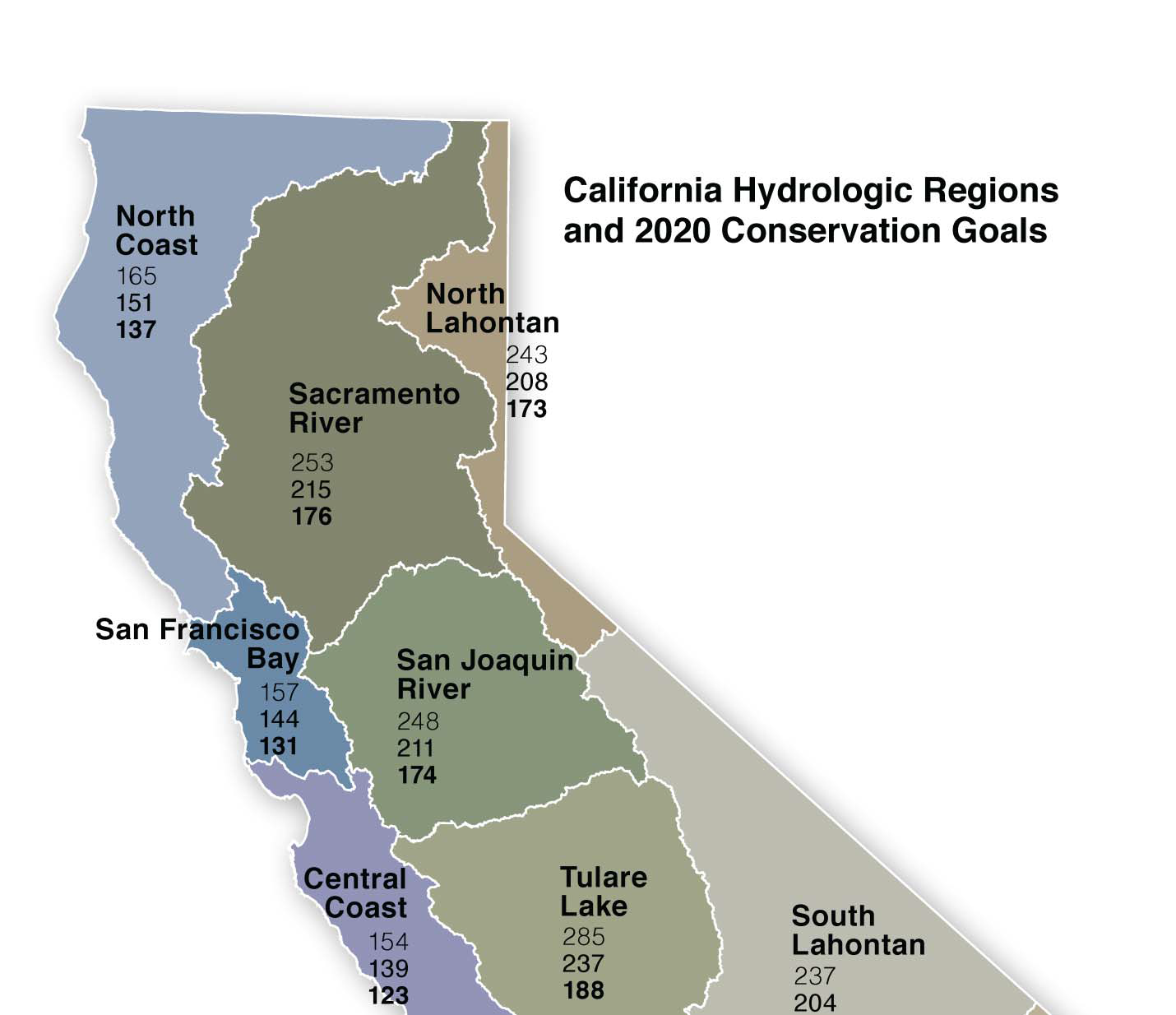 Regional Targets
San Joaquin River Region

Baseline 
248 GPCD

2015 Interim 
211 GPCD

2020 Goal
174 GPCD
2. Water Use Reduction Target
Comparison with other nearby agencies
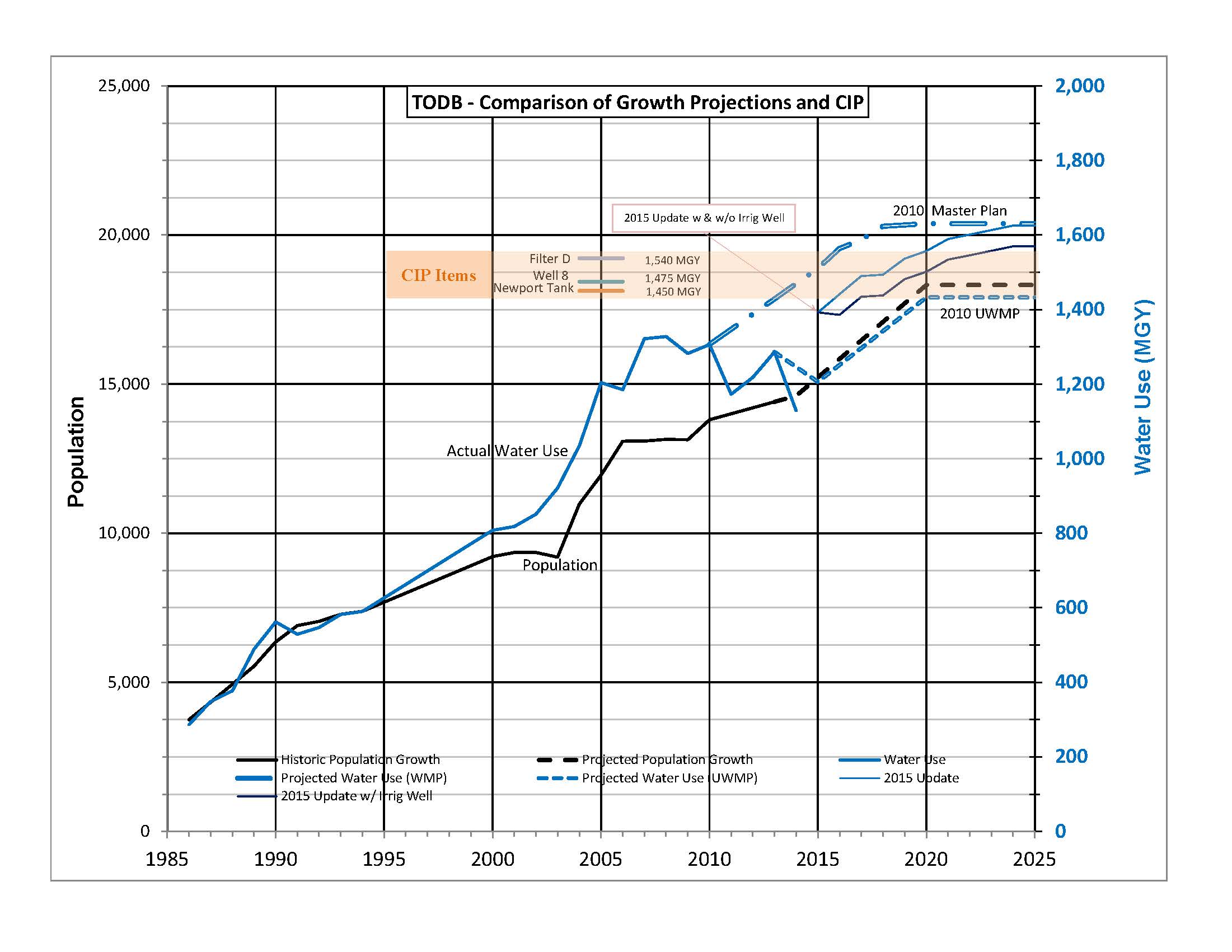 Master Plan
Graph of Population & Production

Population
17% Growth to 2020
37% Growth to 2035

Master Plan
Follows historic

UWMP
20% by 2020
Urban Water
Management Plan
3. Demand Management Measures
There are 14 DMMs defined in the UWMP Act that must be considered. They were defined by the CUWCC

DMMs that are not planned to be implemented must be supported by a cost-to-benefit analysis.
3. Demand Management Measures
Water survey programs for single-family residential and multifamily residential customers
Residential plumbing retrofit
System water audits, leak detection, and repair
Metering with commodity rates for all new connections and retrofit of existing connections
Large landscape conservation programs and incentives
High-efficiency washing machine rebate programs
Public information programs
School education programs
Conservation programs for commercial, industrial, and institutional accounts
Wholesale agency programs
Conservation pricing
Water conservation coordinator
Water waste prohibition
Residential ultra-low-flush toilet replacement programs
3. Demand Management Measures
3. Demand Management Measures
3. DMMs – Water Use by Sector
TODB Water Use by Sector (typical)
* No Industrial water use
3. DMMs to Meet 20x2020
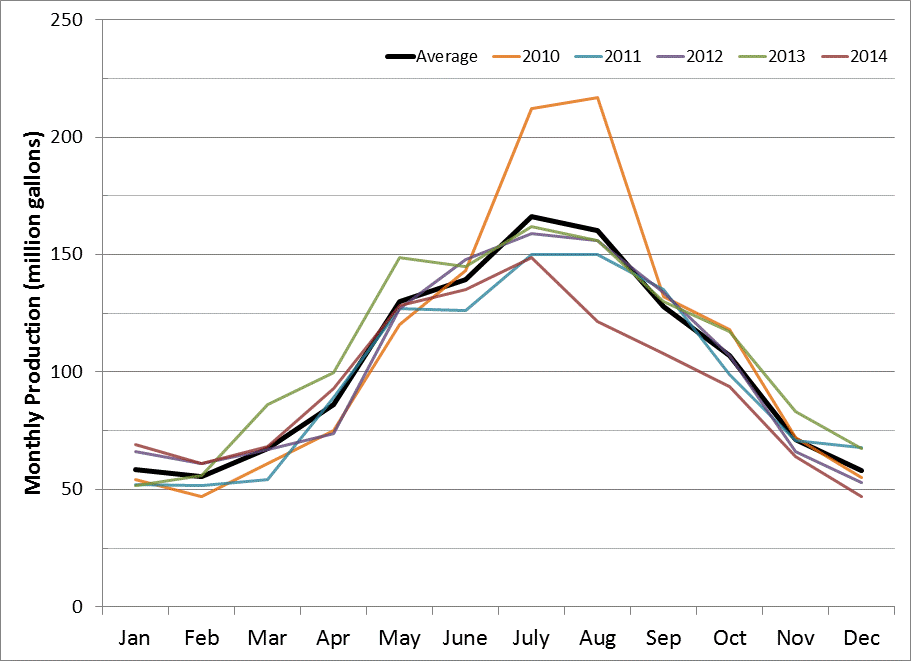 Monthly Production Curve
Peak = 470 MGY
Base = 780 MGY
3. DMMs to meet 20x2020
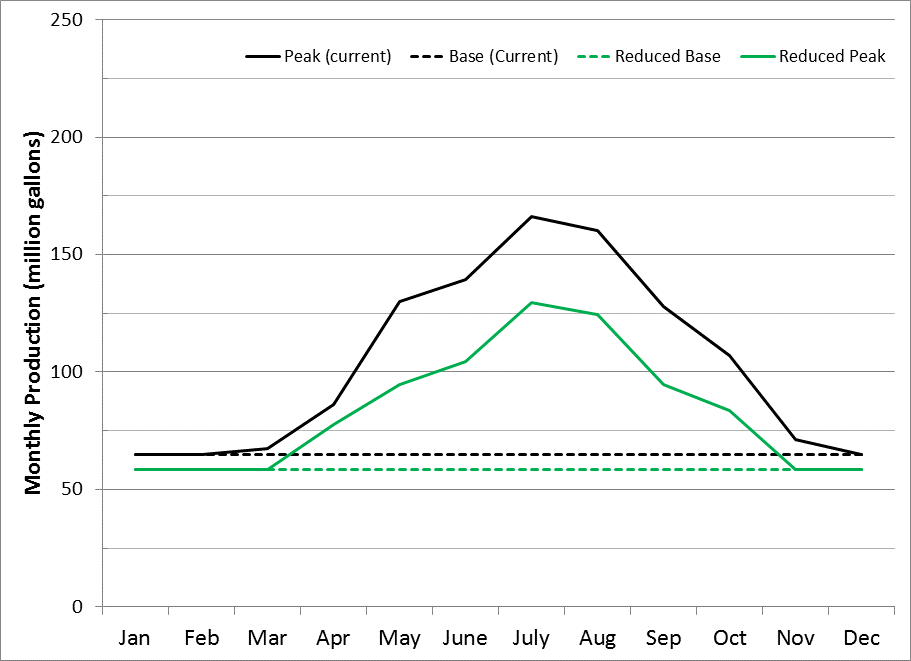 Monthly Production Curve
Major peak reduction
Peak = 300 MGY
Base = 700 MGY
Minor base reduction
4. Other Provisions (Reliability and Contingencies)
Water Supply Reliability 
San Joaquin Groundwater Basin “Water levels and water quality data indicate stable groundwater conditions at current levels of pumping.” (LSCE 2010 UWMP) 
Groundwater Supplies have been reliable through previous and current drought conditions
TODB taking action to develop GSP in accordance with Groundwater Management Act of 2014
Redundant supply wells are in place to meet MDD at all times
Water Shortage Contingency Plan 
Draft Ordinance
Water rationing in the event of a shortage
Focuses on catastrophic loss of wells or mandatory state orders.
4. Other items (Opportunities)
Recycled Water Opportunities
Current Project
Recent WWTP upgrade that discharge water to be used onsite in lieu of potable water
Resulted in a 28 MGY water savings (approx. 2% of production savings)
Potential Projects
Future WWTP tertiary treatment system  Title 22 recycled water
Results in 150 MGY of purple pipe potential
Purple pipe exists but requires a 5 mile transmission main ($4-6 mil)
Water quality concerns: boron and salinity

Transfers or Desalination: No plans to participate in transfers or desalination.
Next Steps
Public Review (today)
Board Adoption
Send adopted UWMP to DWR, Contra Costa County and California State Library
Begin implementation of UWMP and DMMs
Proceed with 2015 UWMP Update
UWMP
Questions?